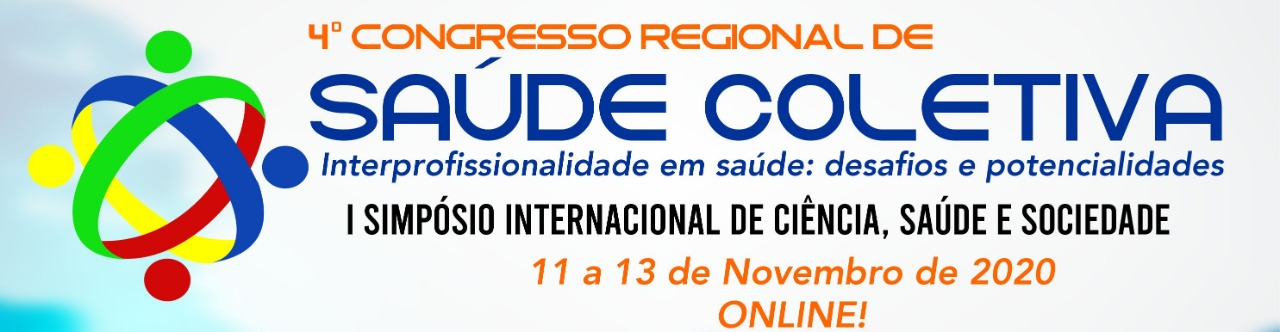 AVALIAÇÃO HIGIÊNICO-SANITÁRIA DE LOCAIS DE COMERCIALIZAÇÃO DE CALDO DE CANA IN NATURA EM UM MUNICÍPIO DO ESTADO DO PIAUÍ
Flávia Vitória Pereira de Moura – UFPI/CSHNB
Luís Evêncio da Luz – UFPI/CSHNB
INTRODUÇÃO

O caldo de cana, Saccharum officinarum, é uma bebida obtida a partir da prensagem do caule da cana-de-açúcar, principalmente em regiões tropicais. O comércio é feito de forma ambulante, por vendedores chamados de garapeiros, em locais públicos, praças e feiras. Esse comércio é devido à falta de emprego formal e pouca qualificação profissional, tornando-se assim um agravante para qualidade do produto ofertado ao consumidor, bem como para a saúde pública.
RESULTADOS


Foram analisados três locais, e em todos, o percentual de não conformidade foi superior ao de conformidade. As maiores irregularidades foram a respeito das vestimentas, higiene pessoal, local de venda e qualidade da água, respectivamente.
CONCLUSÃO

O percentual de inadequação indica que a maioria dos locais não estão seguindo recomendações sanitárias, e com isso podem colocar em risco à saúde dos consumidores, propondo assim a fiscalização dos pontos de venda e capacitação dos comerciantes, para assegurar a qualidade da bebida aos consumidores.
OBJETIVO

Avaliar as condições higiênico-sanitárias do caldo de cana in natura comercializado em um município do estado do Piauí, a fim de identificar inadequações e propor medidas de fiscalização e adequações efetivas.
METODOLOGIA


Adquirir uma amostra da bebida como consumidor e levantamento observacional de estabelecimentos por lista de checagem, com 21 itens referentes ao vestuário, asseio pessoal, hábitos higiênicos, área de atendimento ao cliente, área de resíduos, higienização de equipamentos e utensílios e manipulação do produto, baseado nas RDCs 275/02 e 216/04 com opções de respostas para:
SIM
NÃO
NÃO SE APLICA

% INADEQUAÇÃO
REFERÊNCIAS

BRASIL. Ministério da Saúde. Agência Nacional de Vigilância Sanitária. Resolução RDC nº 218, de 29 de julho de 2005. Dispõe sobre regulamento técnico de procedimentos higiênico-sanitários para manipulação de alimentos e bebidas preparados com vegetais. Poder Executivo, Brasília, DF, 01 ago 2005.
 
DUARTE, D. L.; VIEIRA, D. A. D. P.; MACHADO. et al. Caldo de cana consumido em vias públicas – Uma revisão. Cadernos de Educação, Tecnologia e Sociedade, v.2, n.1, p.1-4, 2011.